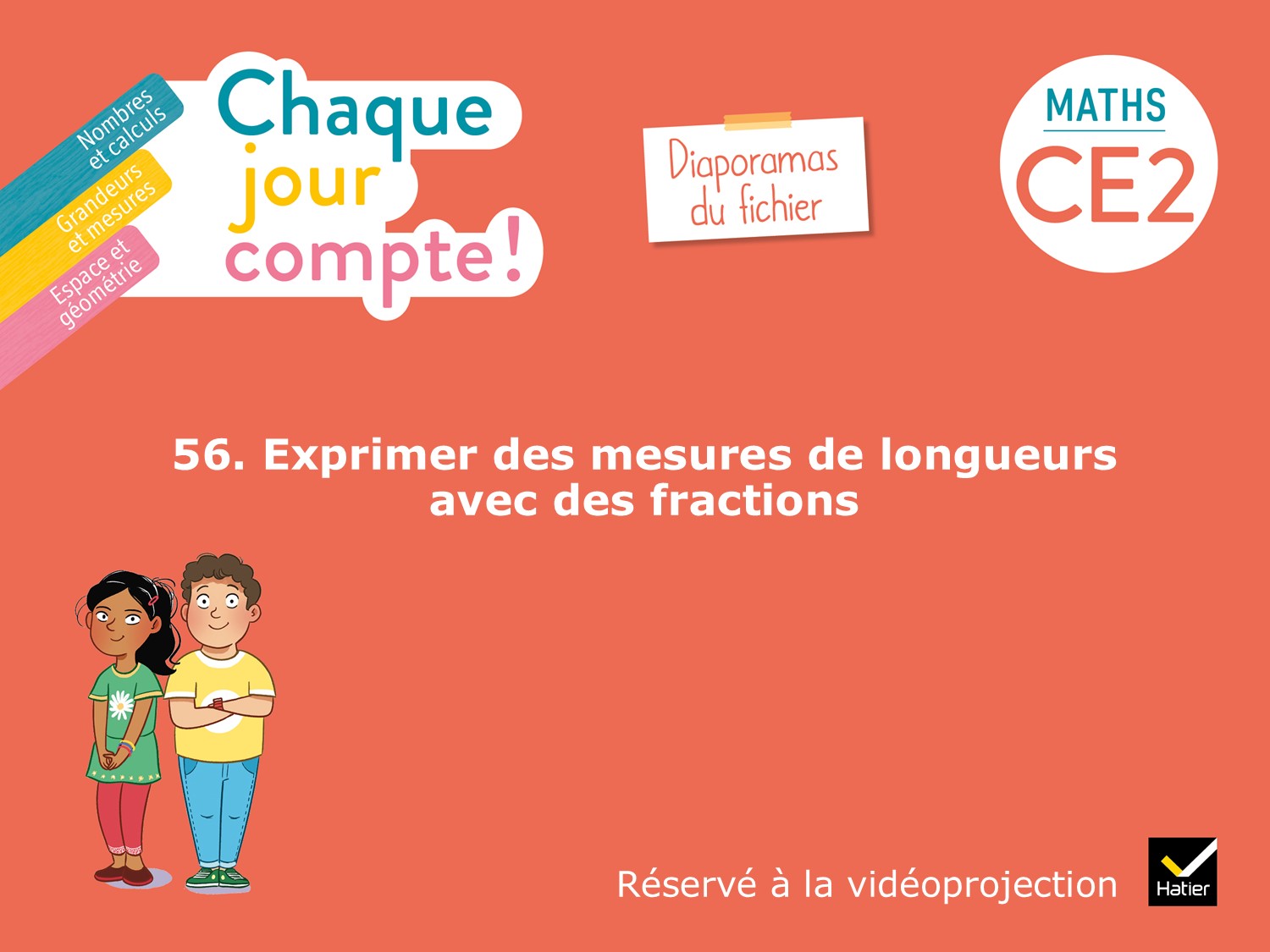 [Speaker Notes: Aujourd’hui, nous allons mesurer la longueur de différentes bandes.]
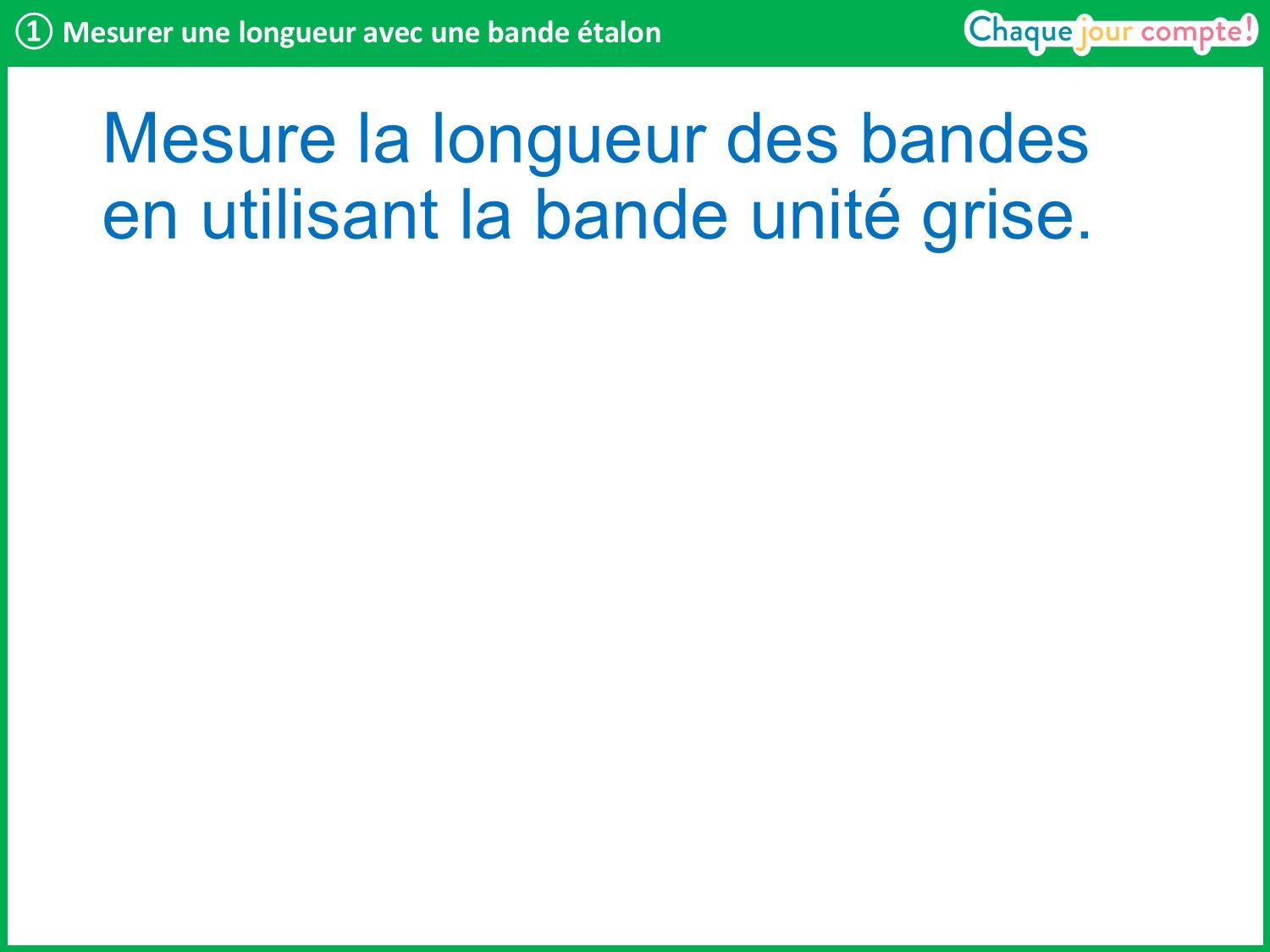 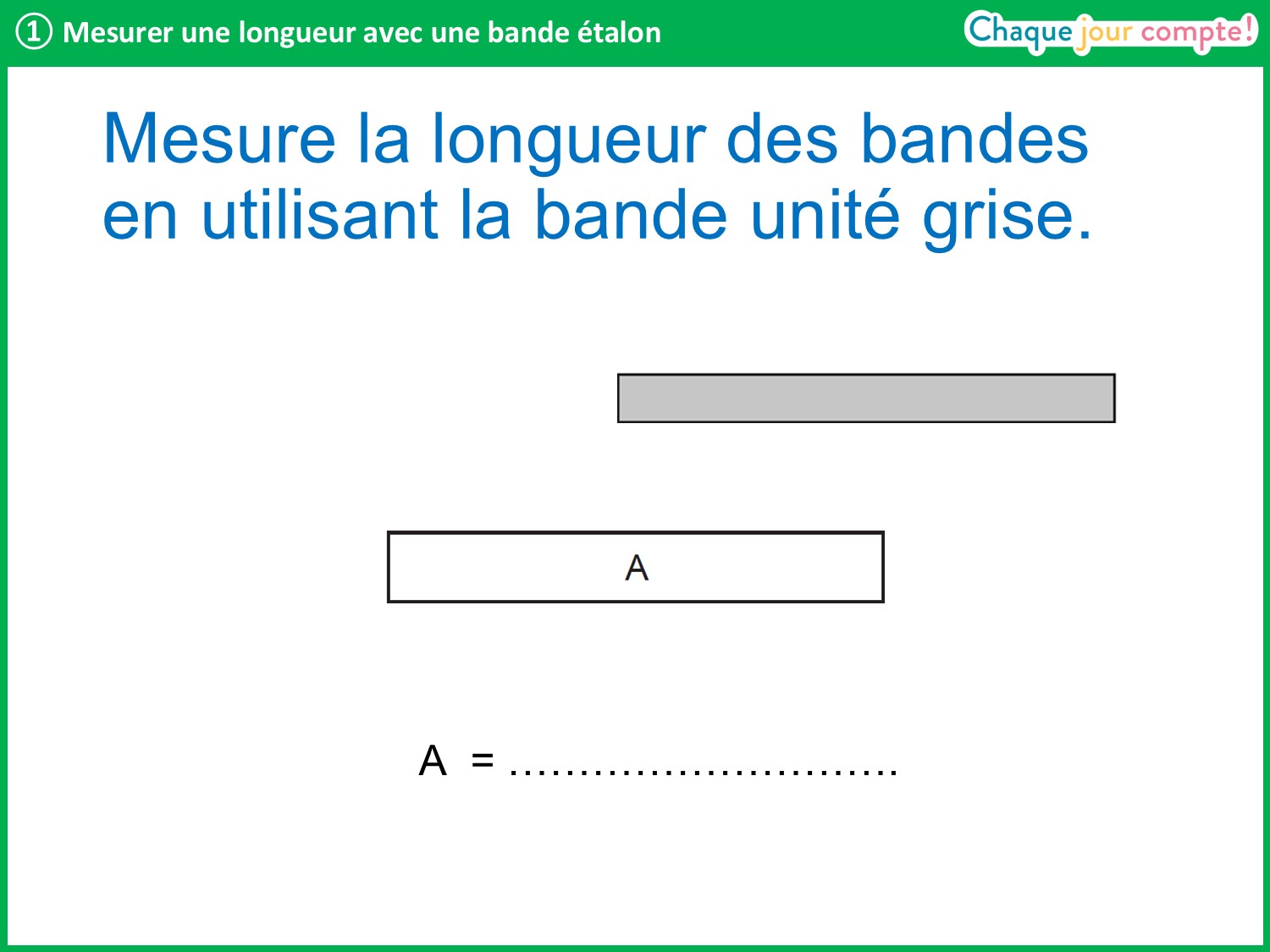 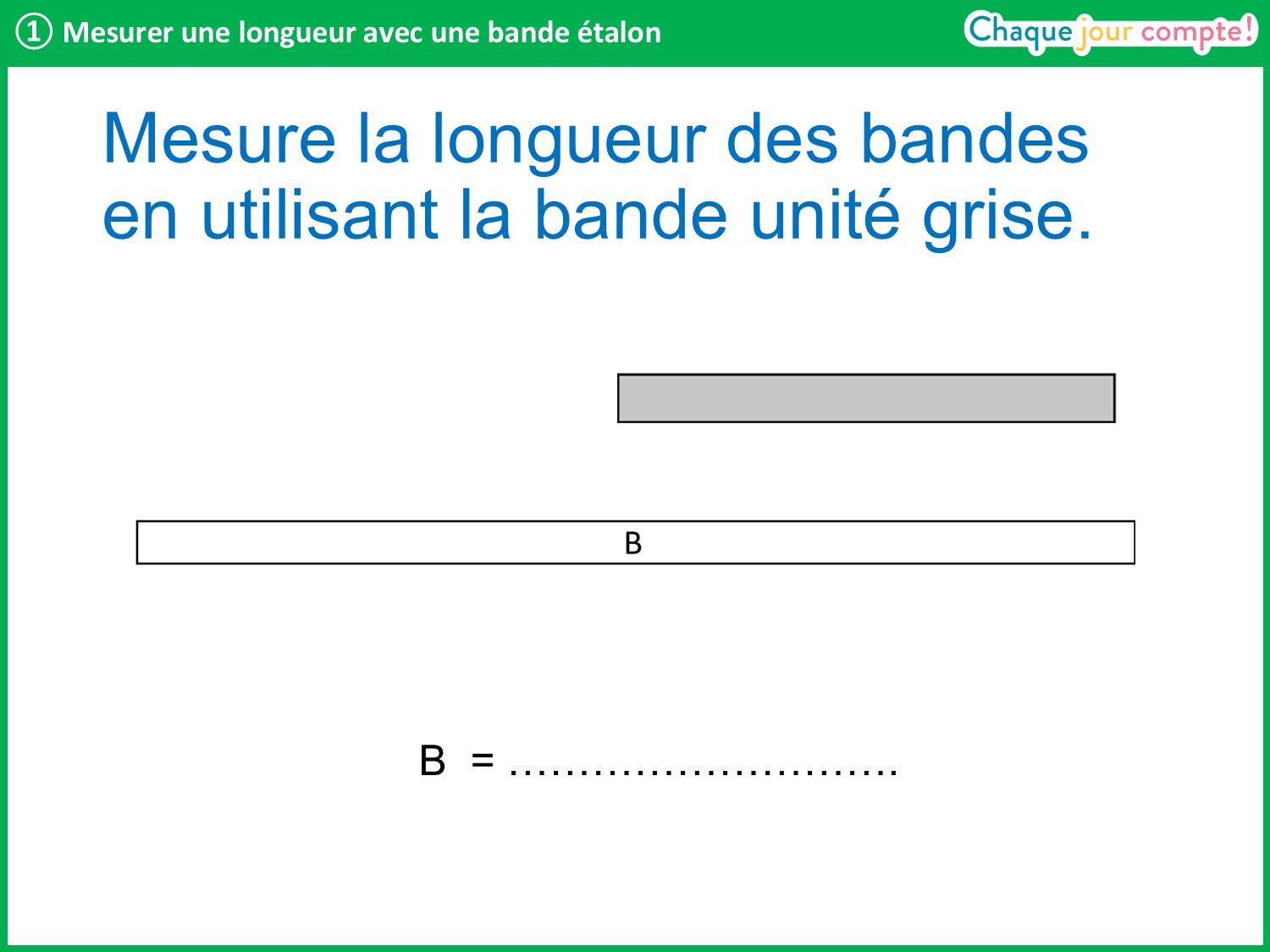 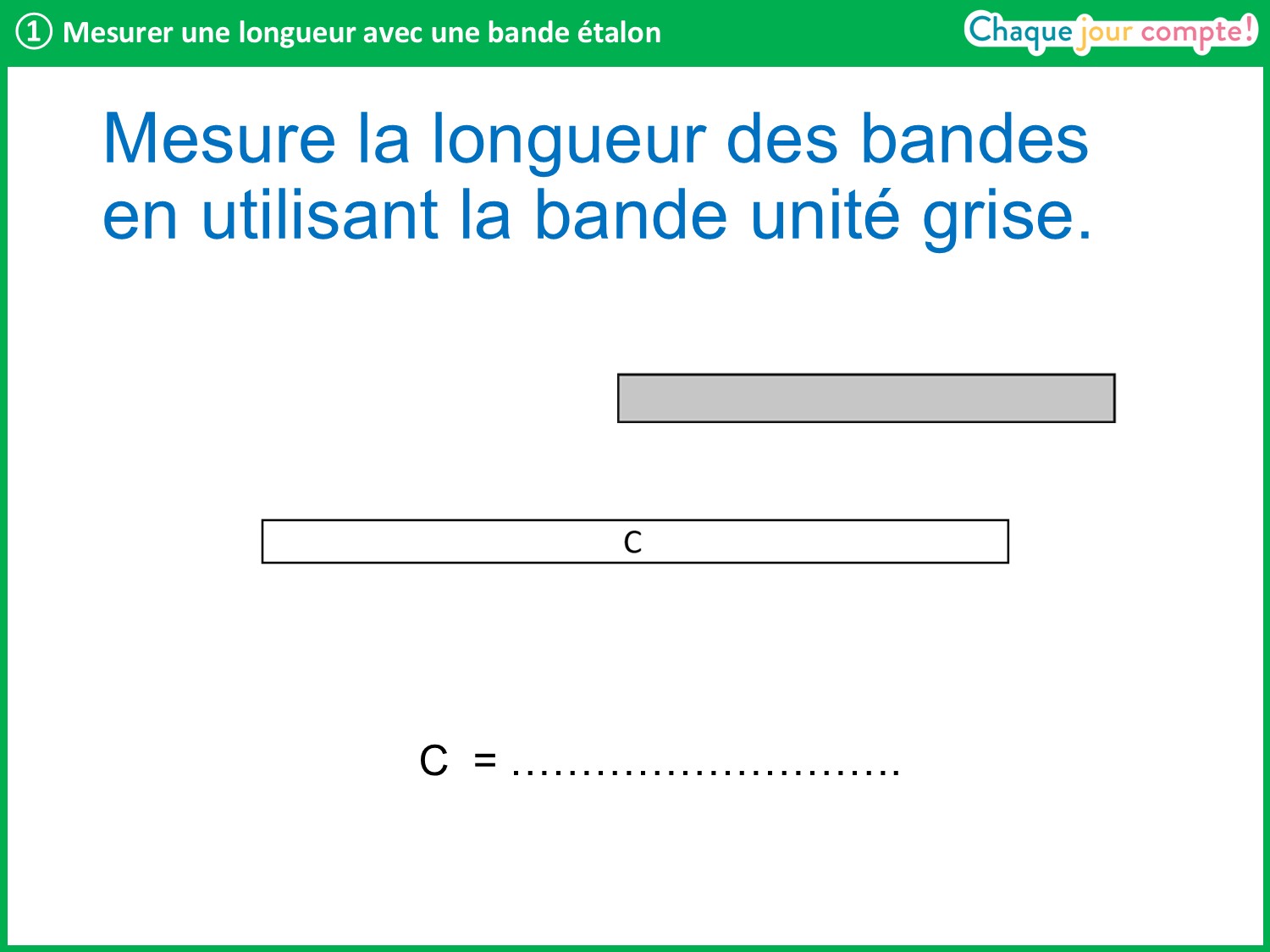 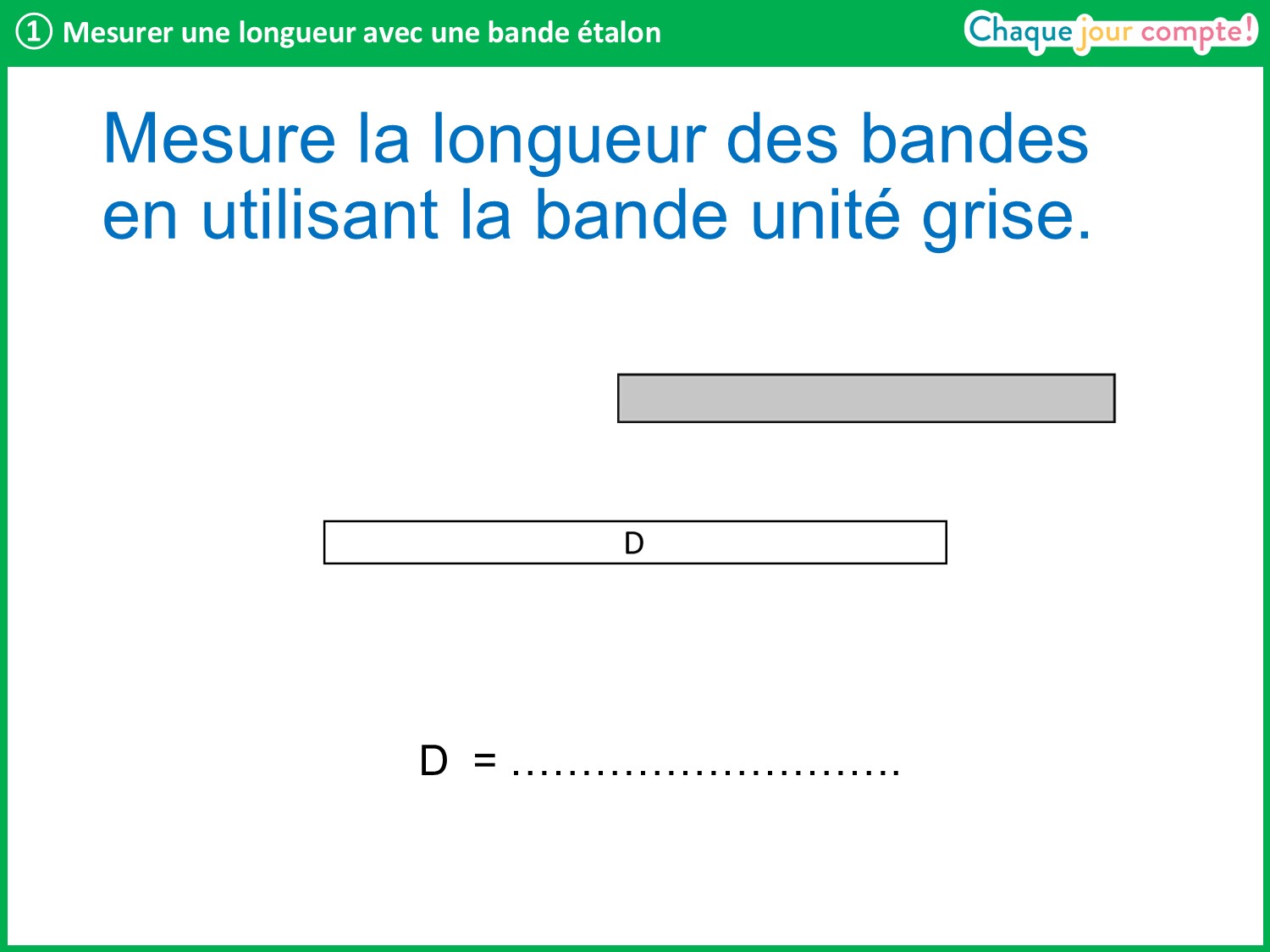 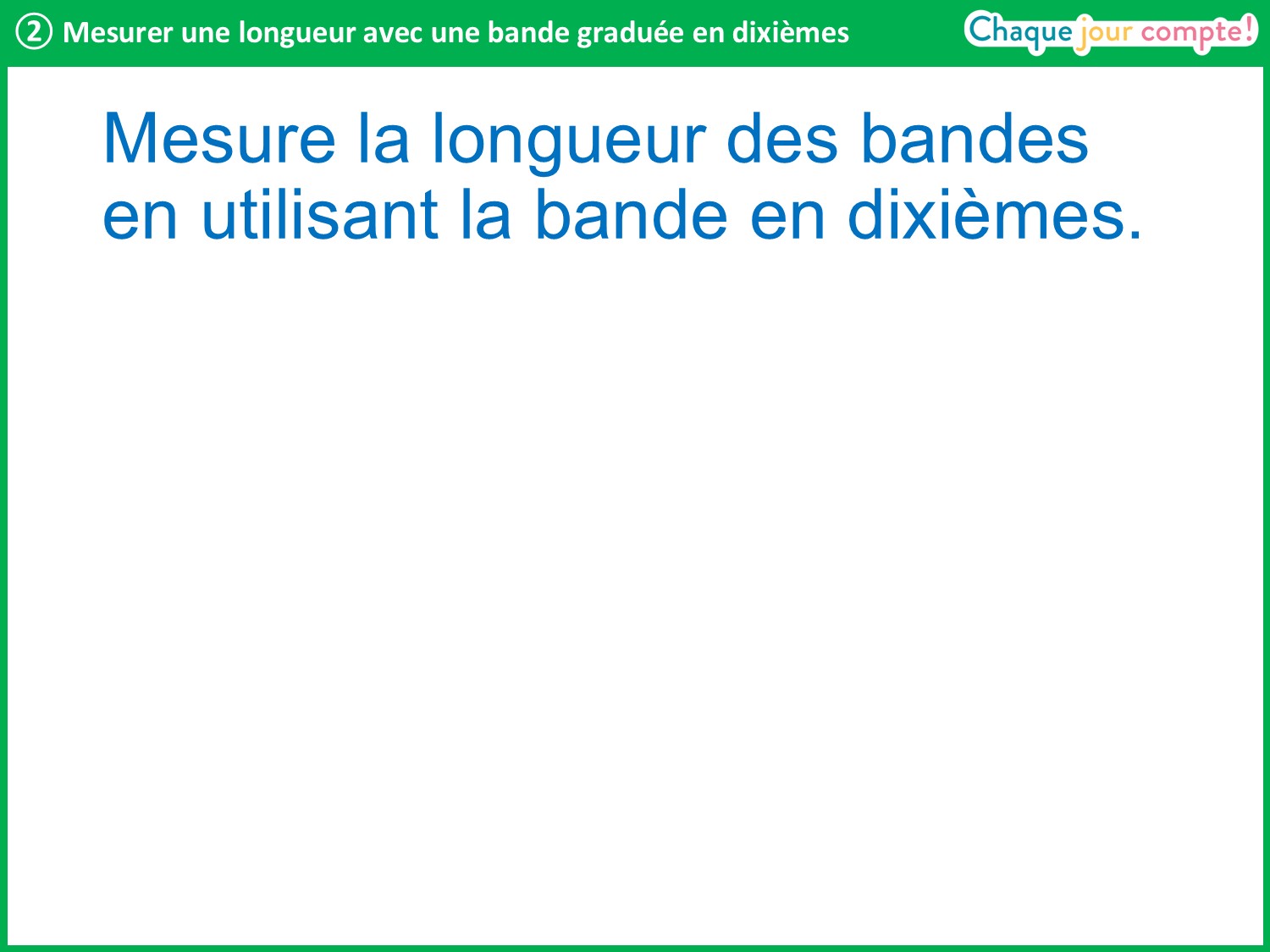 [Speaker Notes: Lire la consigne. 
Nous allons maintenant utiliser comme règle une bande pliée en dix parts égales. On aura donc des dixièmes. C’est un partage qui est très important dans notre numération. De la même manière que lorsqu’on fait des paquets de 10 pour passer d’une unité à une autre, on utilisera un partage en dix parts égales pour mesurer des longueurs. Plier votre bande grise en dix parts égales. 
Laisser un temps de recherche d’une trentaine de secondes, puis engager une discussion pour conclure que ce pliage est difficile à réaliser.
Vous allez prendre une bande qui est déjà graduée en dixièmes qui se trouve dans votre matériel.]
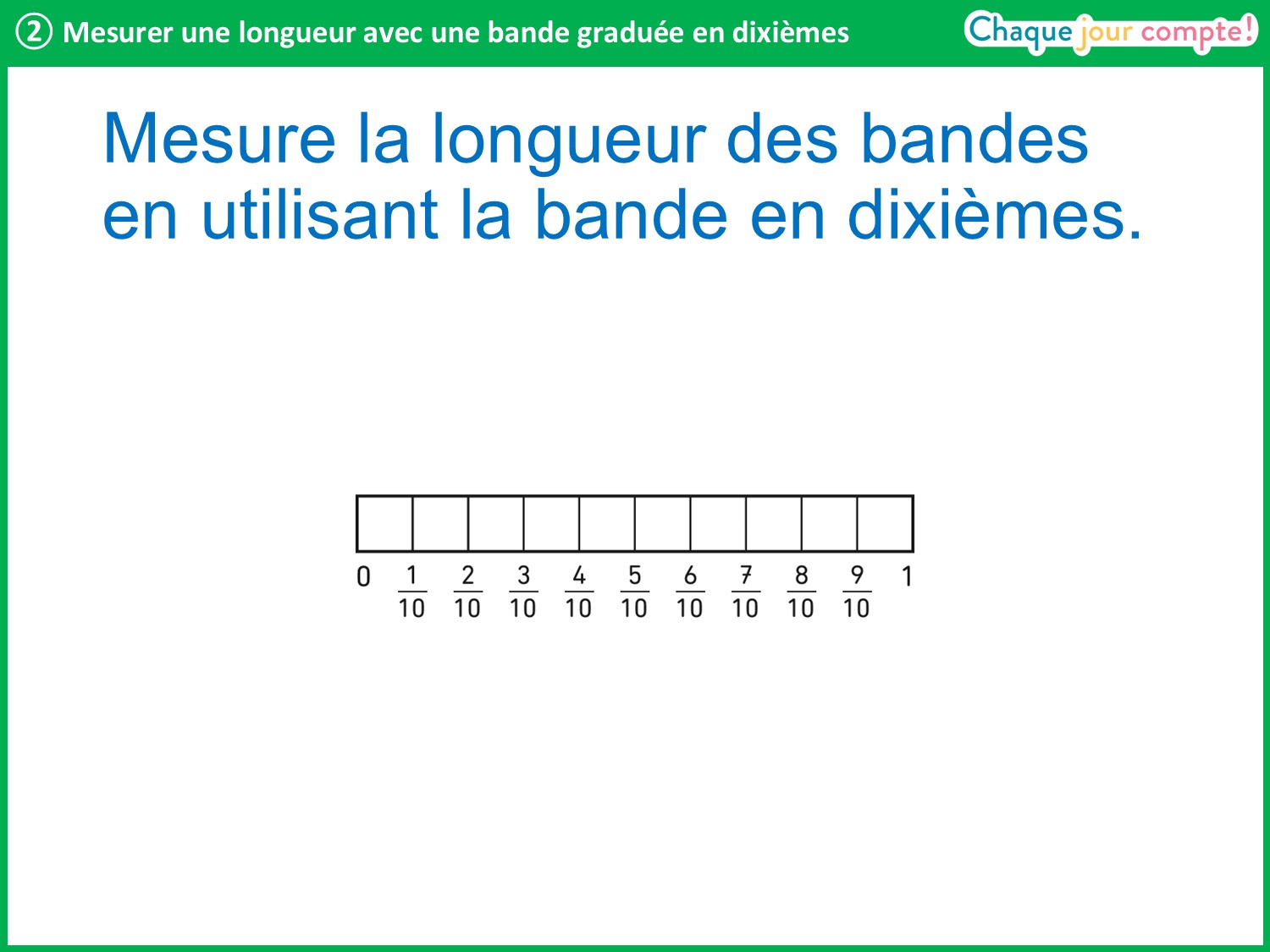 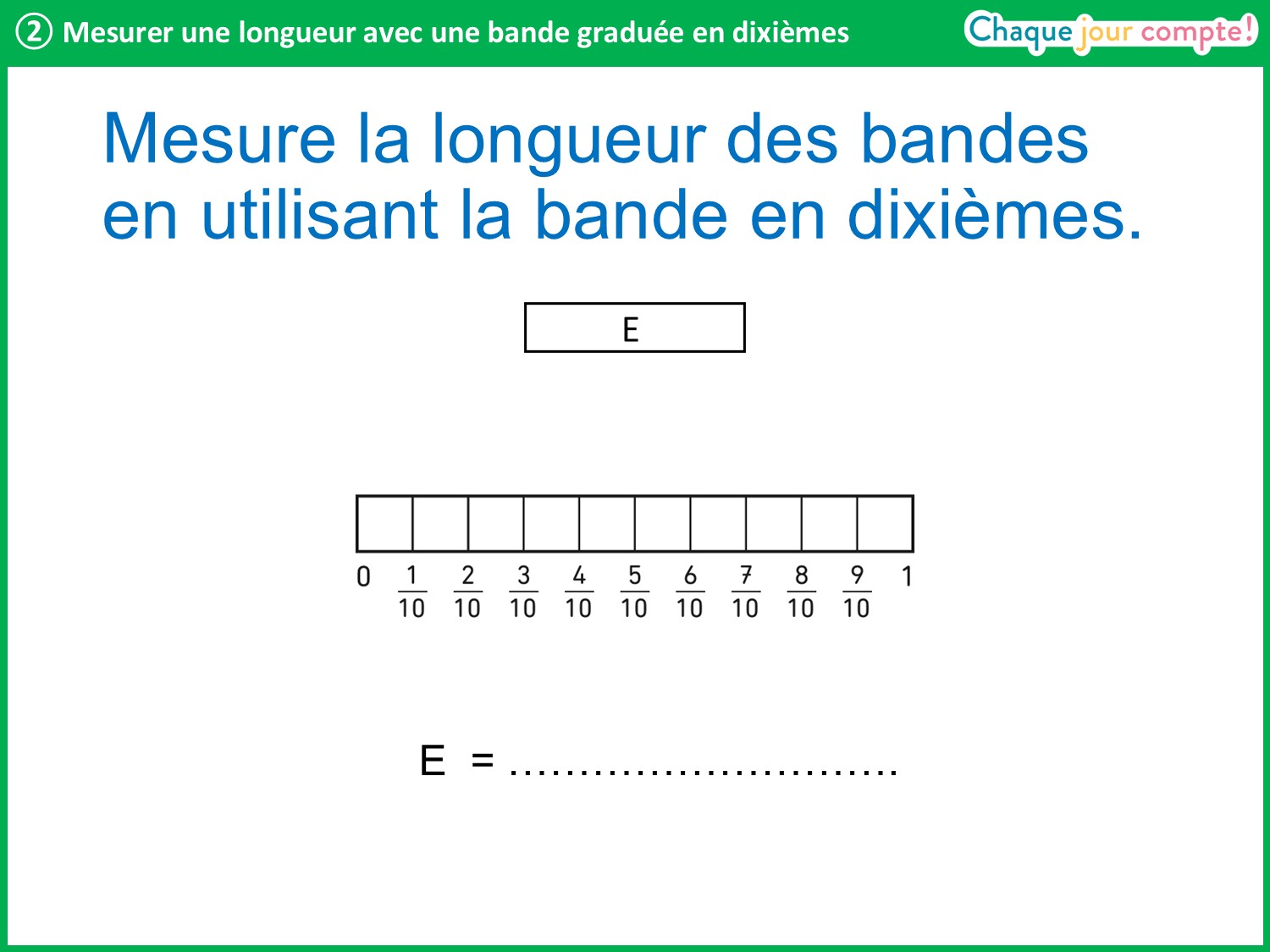 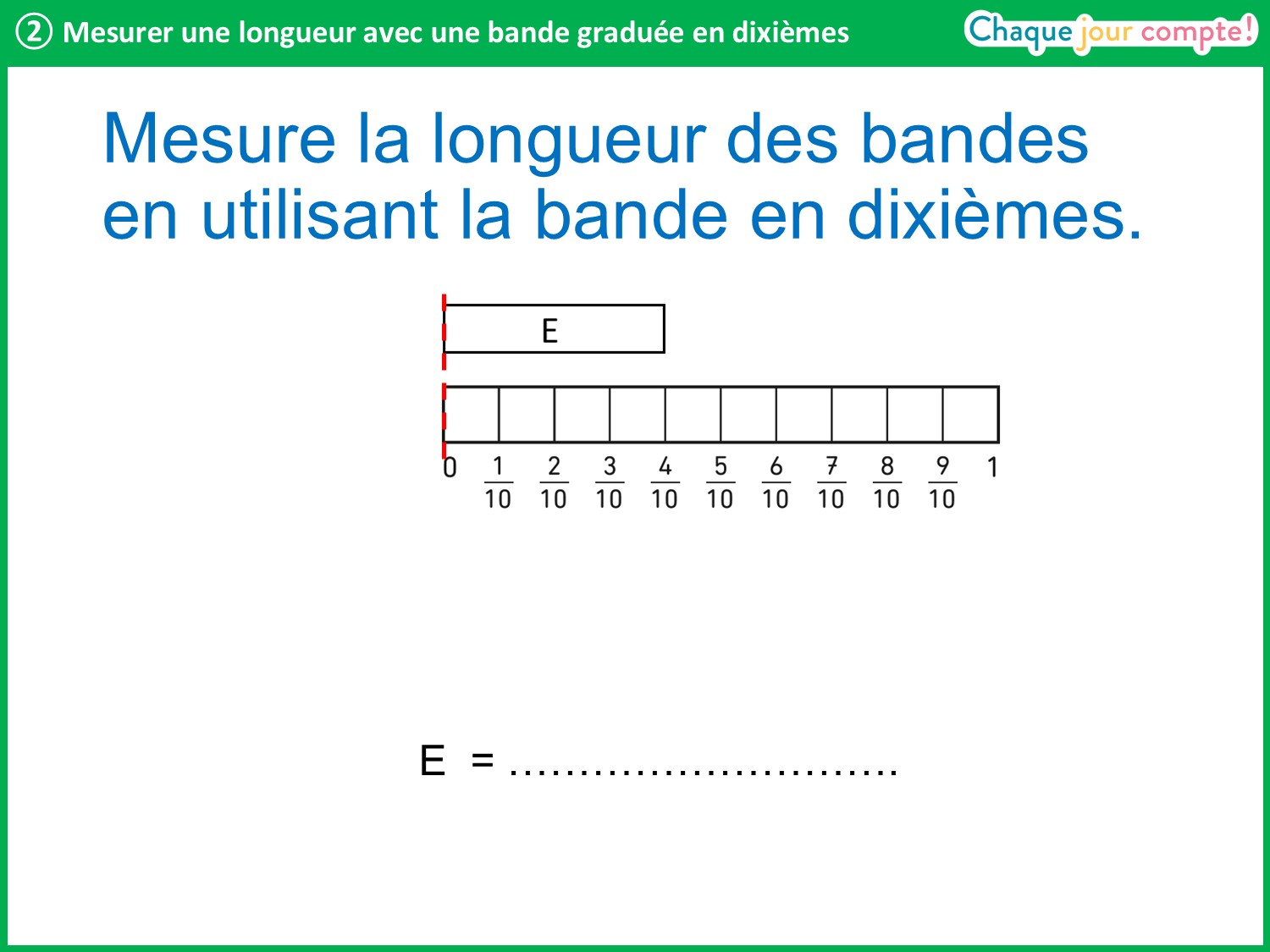 [Speaker Notes: Insister sur le positionnement de la règle graduée par rapport à la bande à mesurer.]
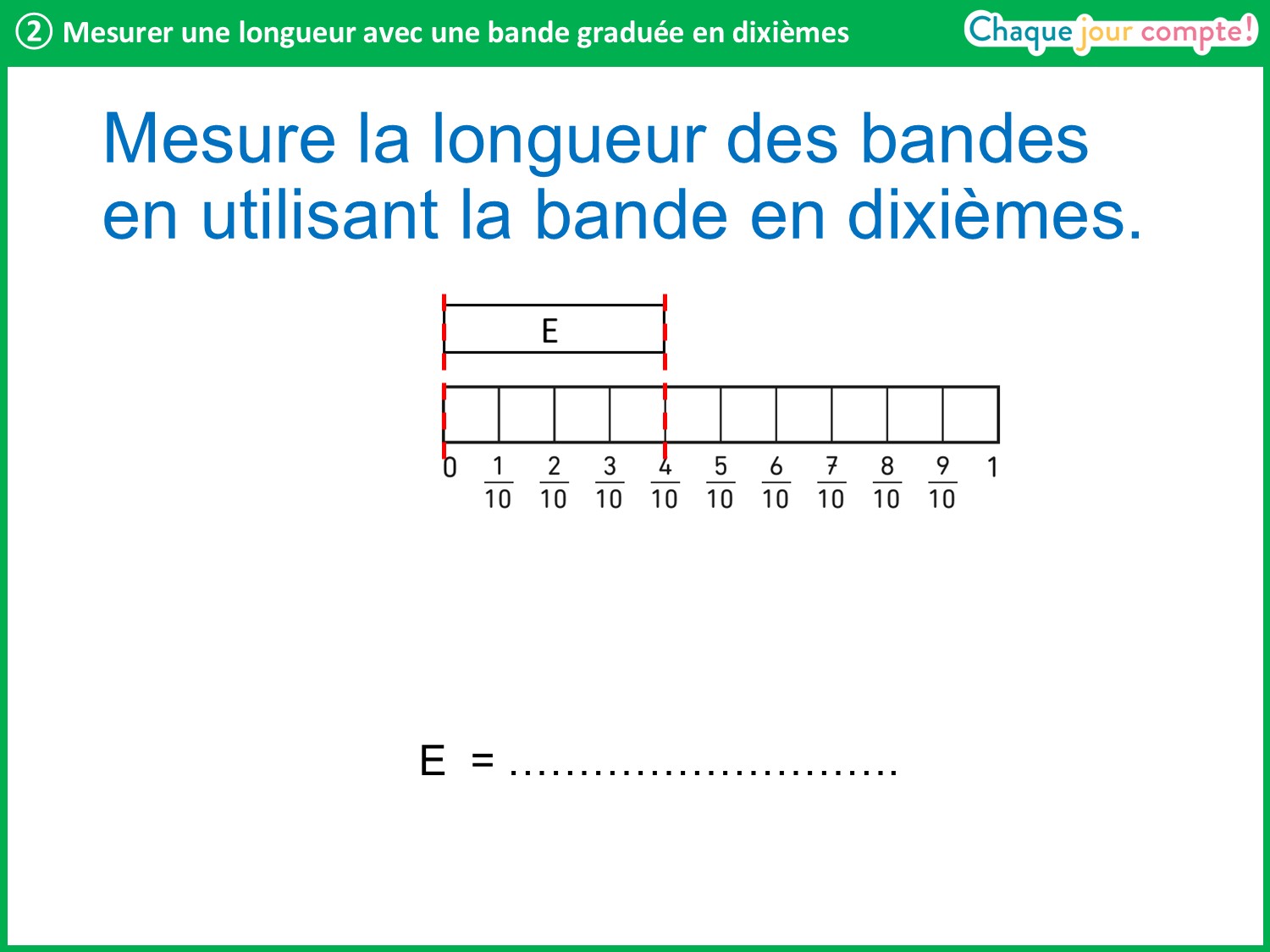 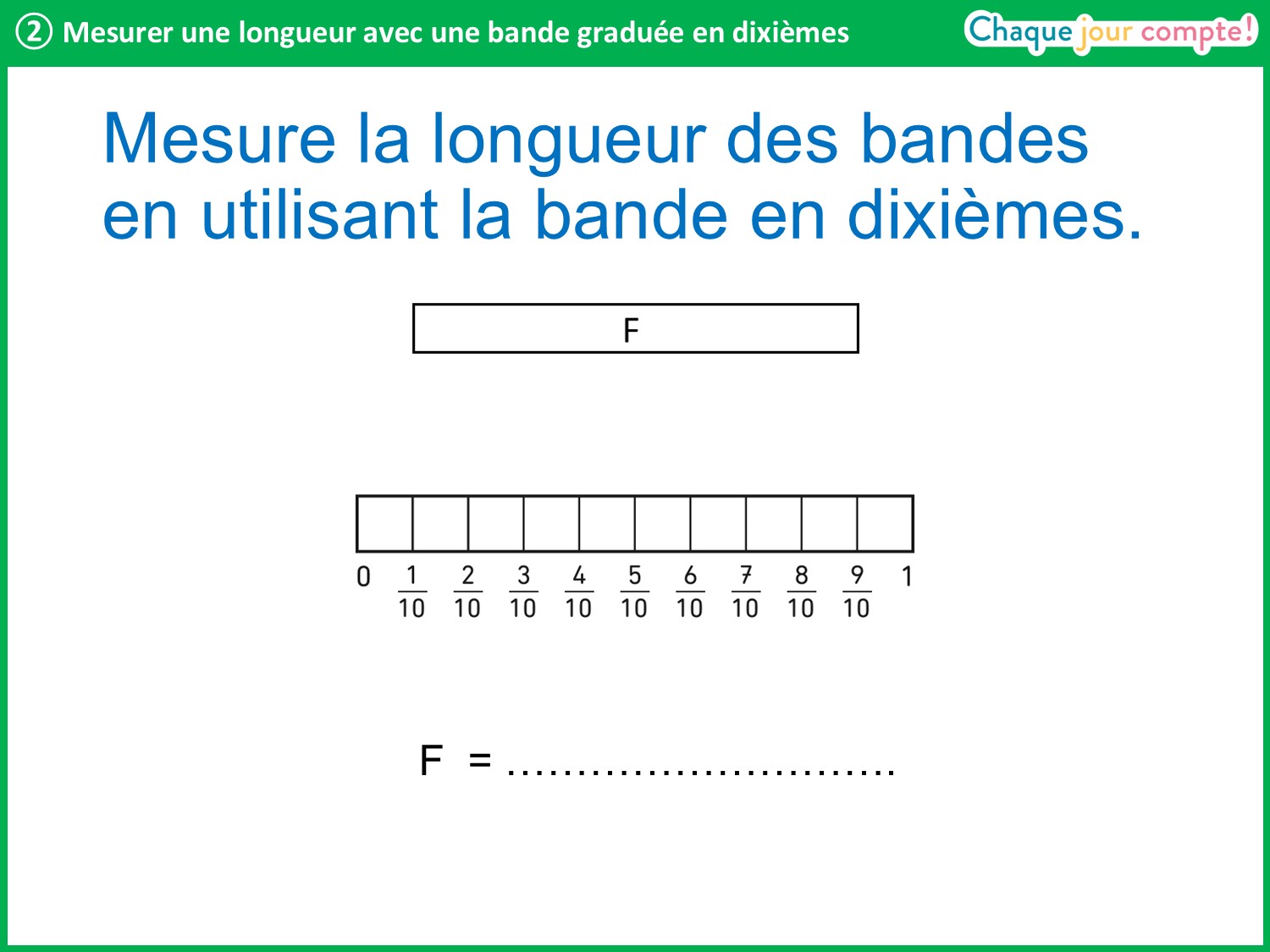 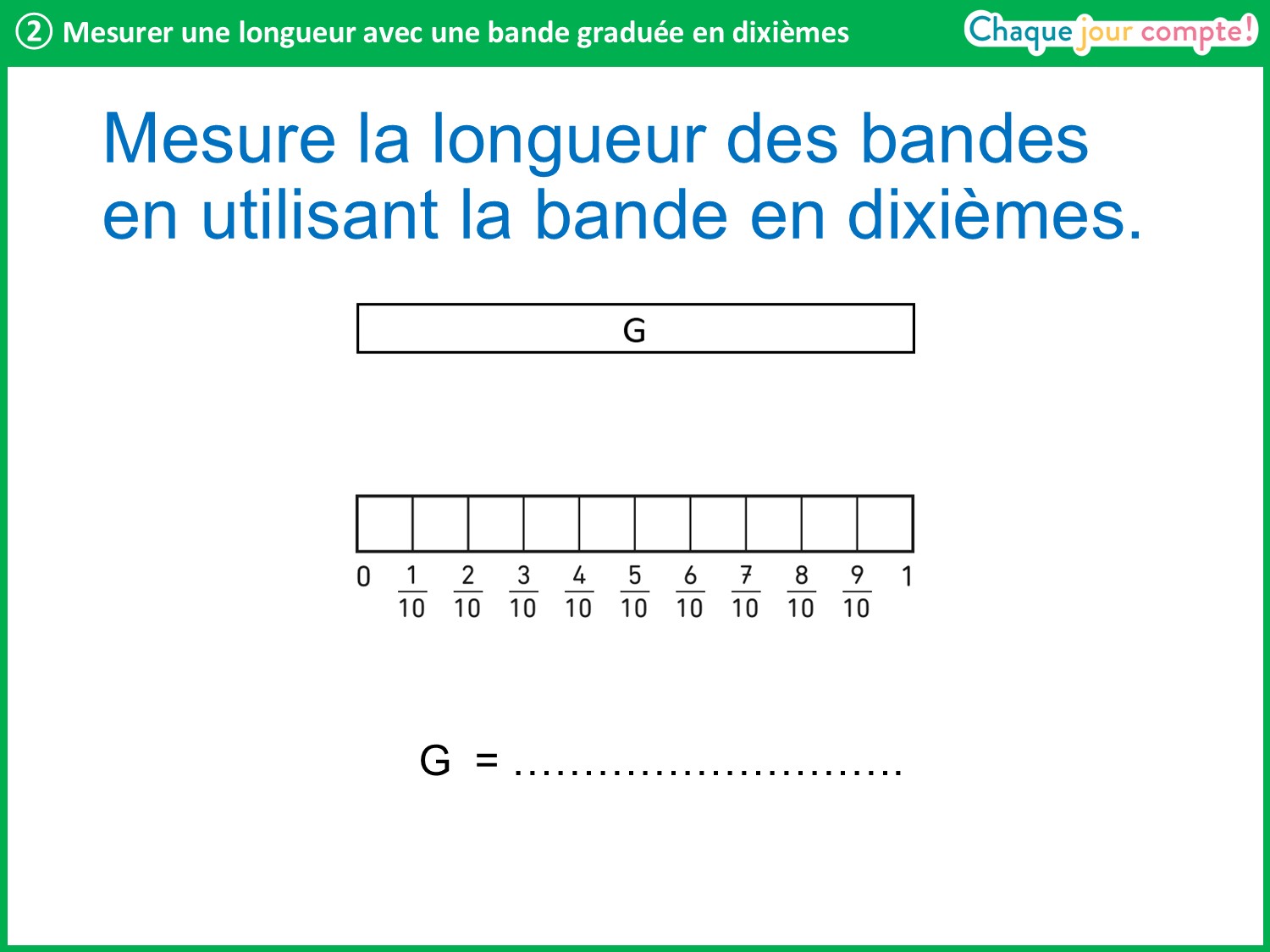 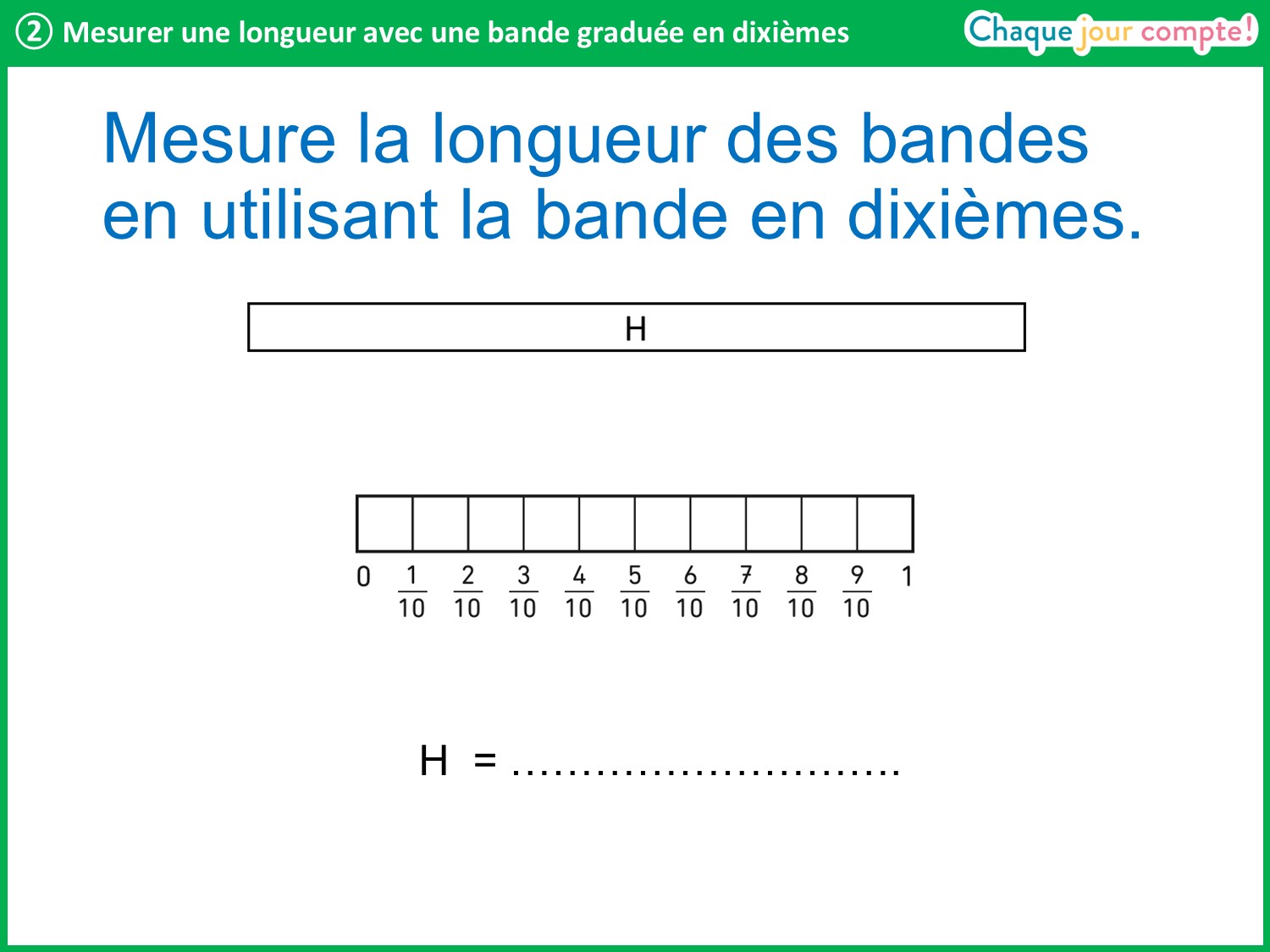 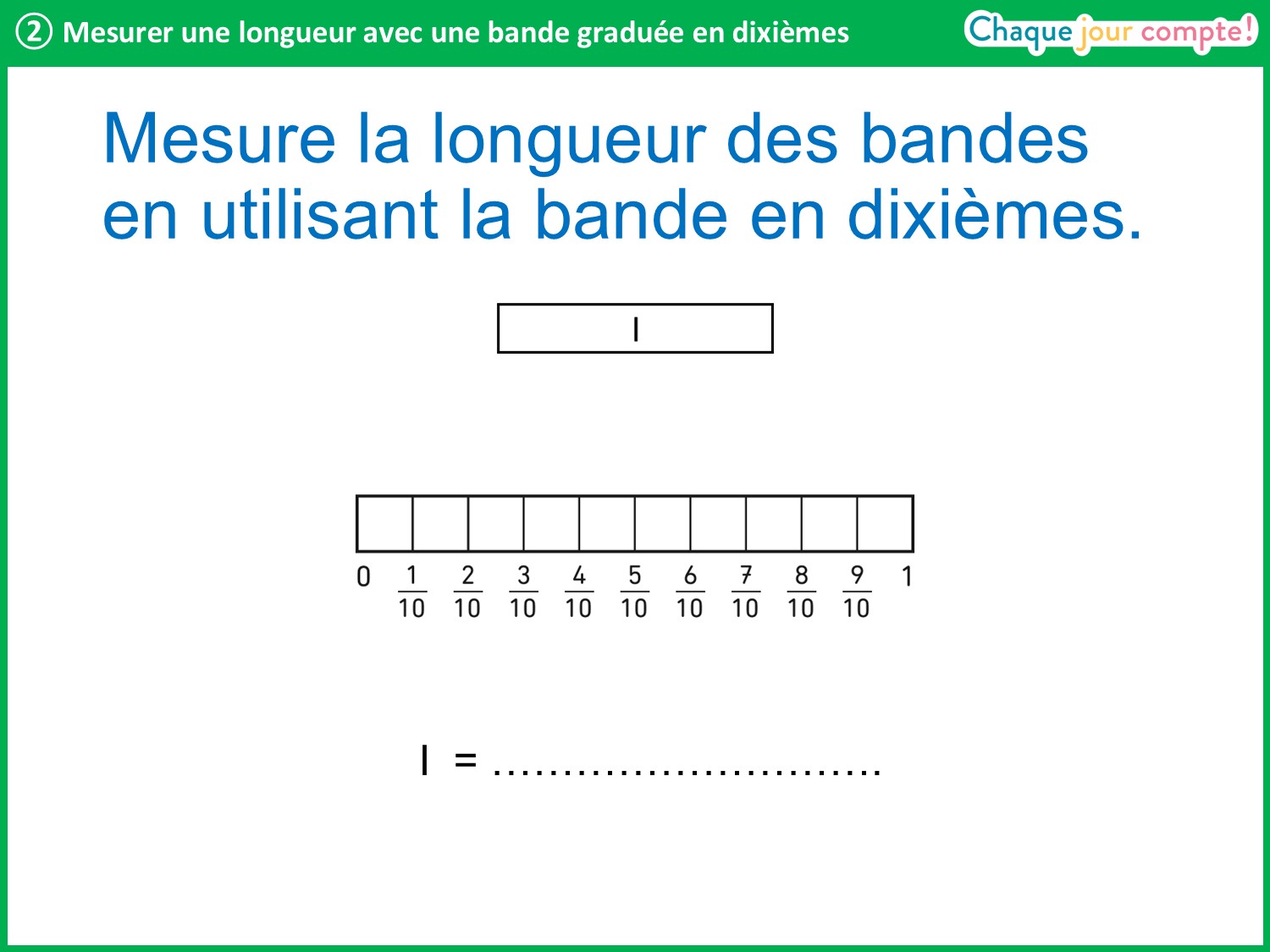 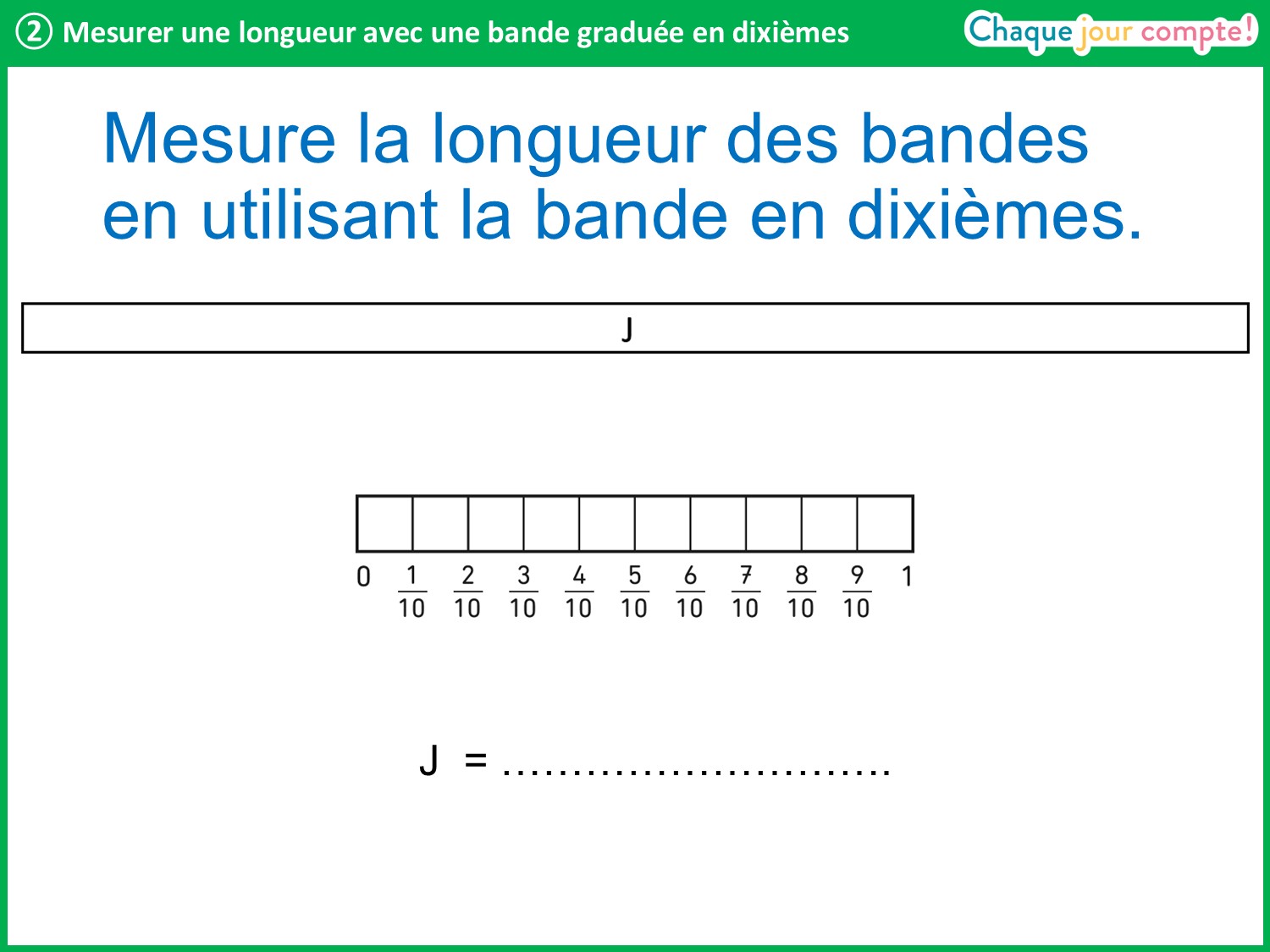 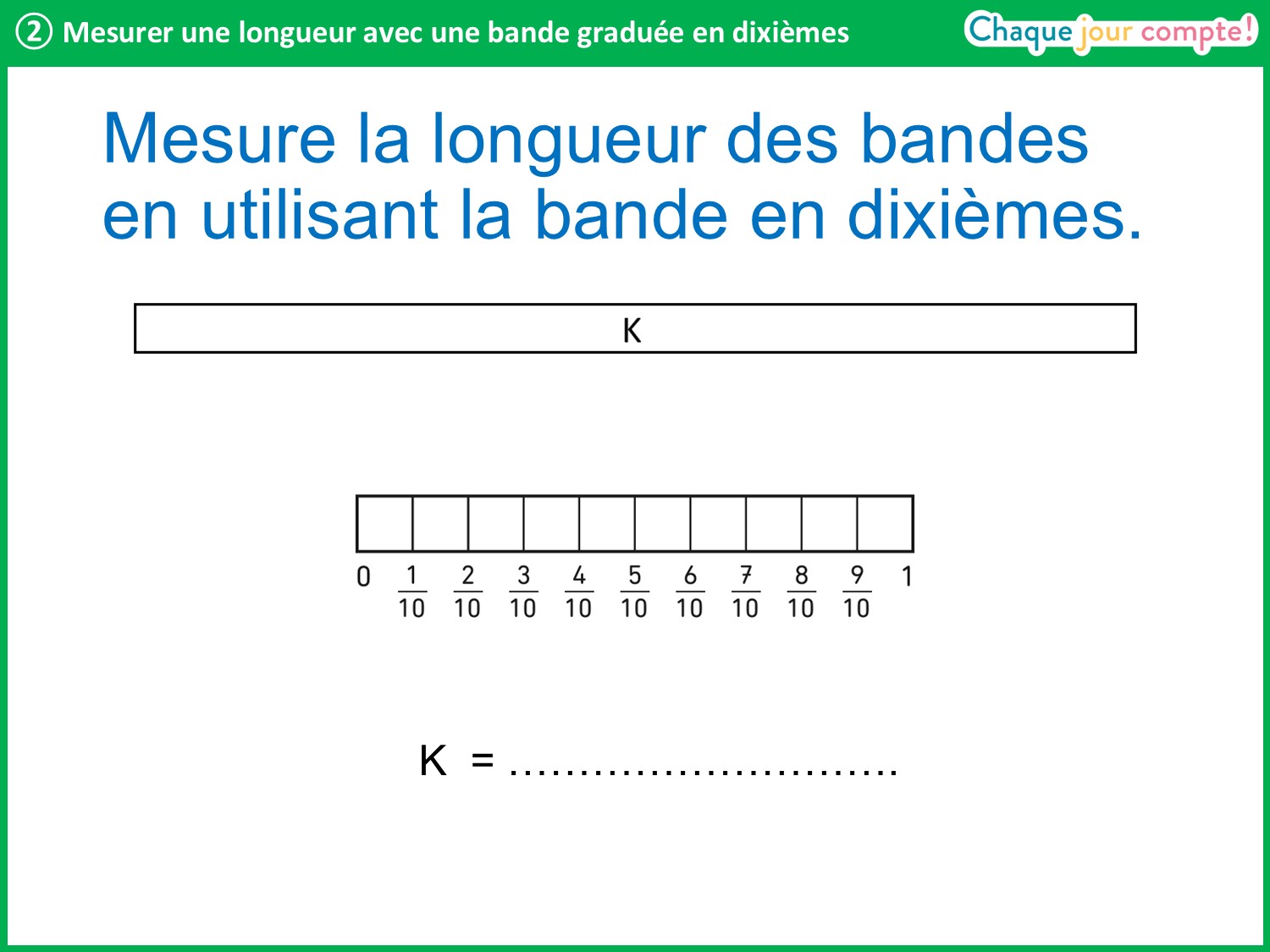 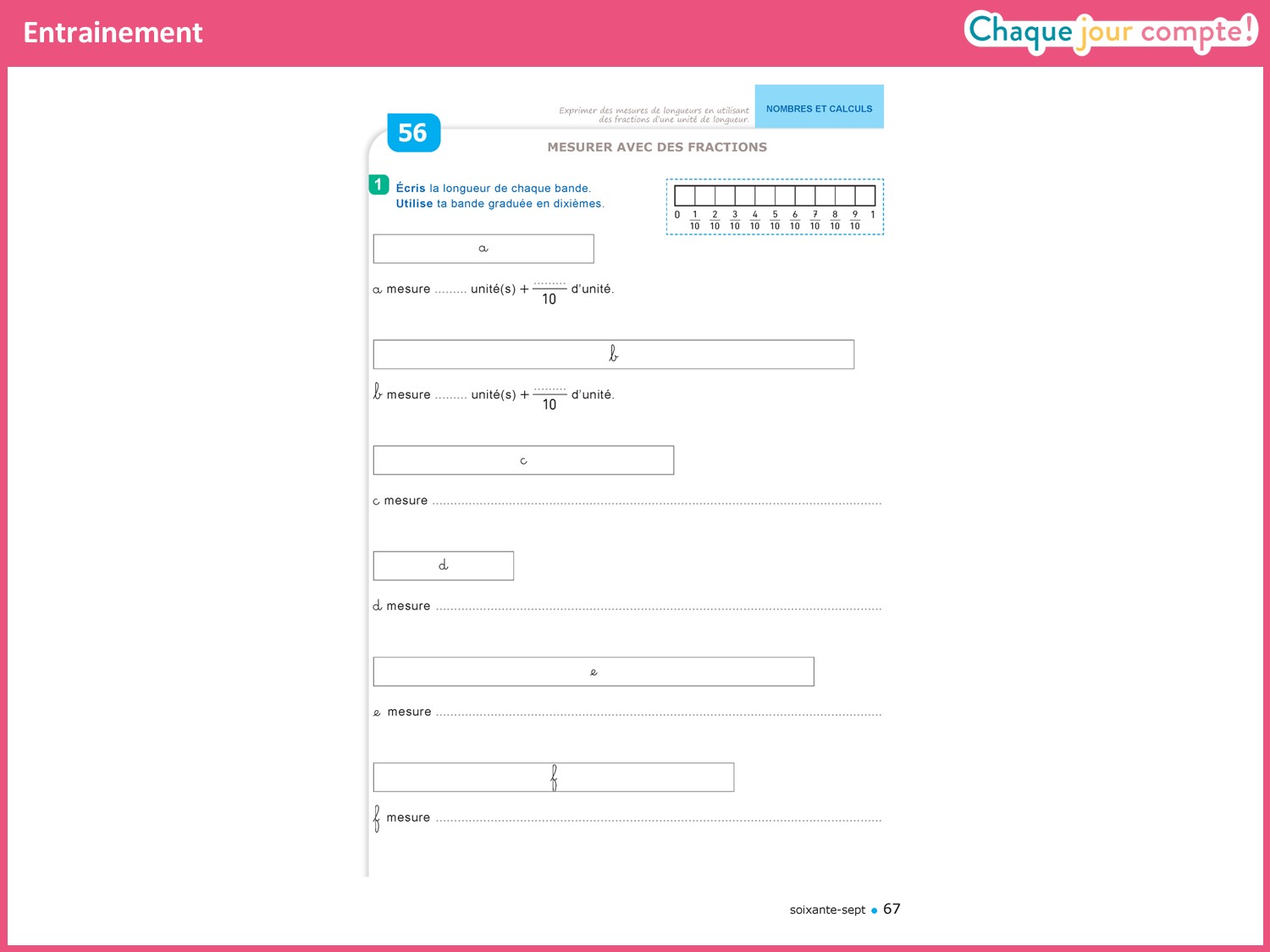 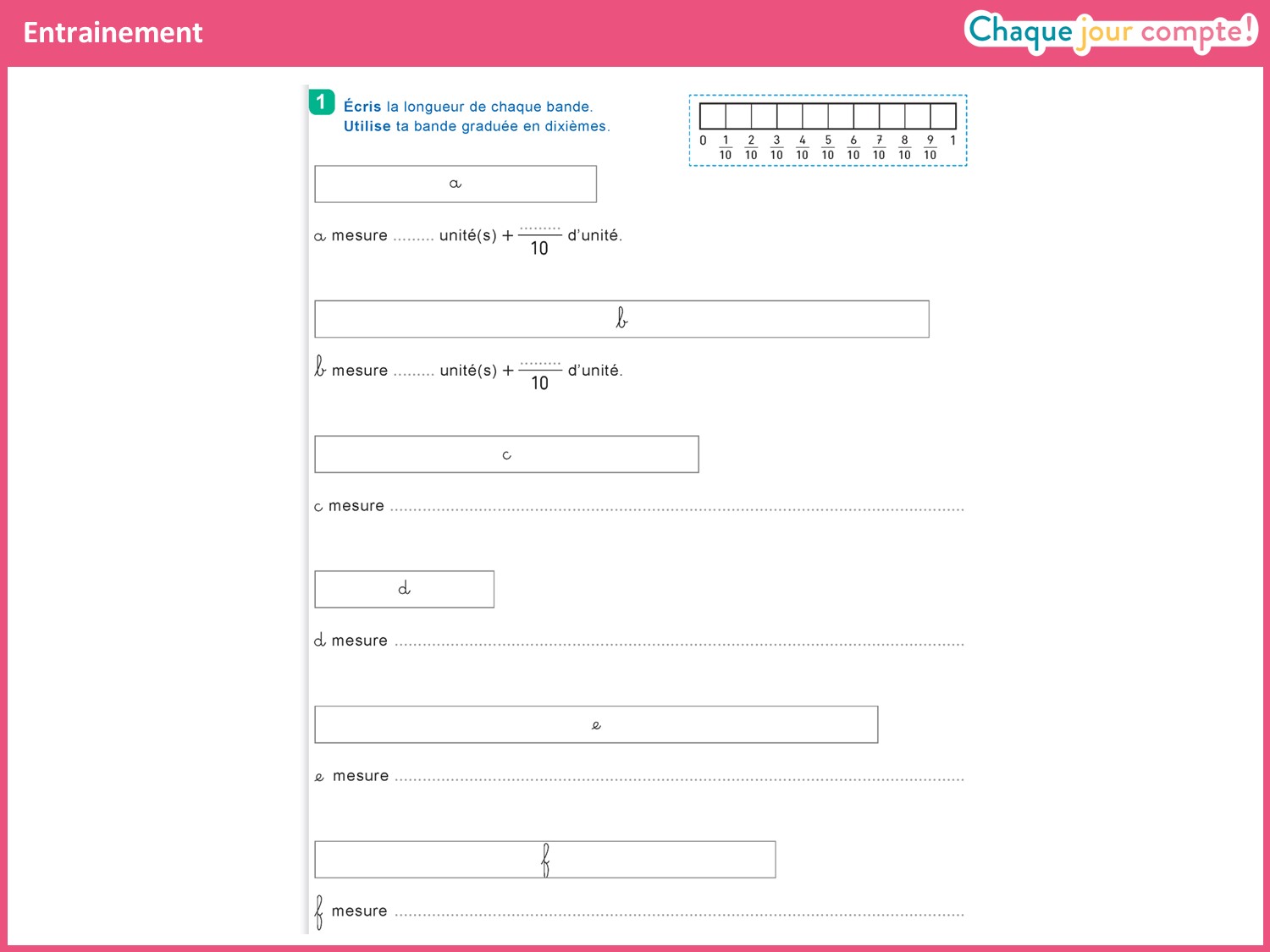 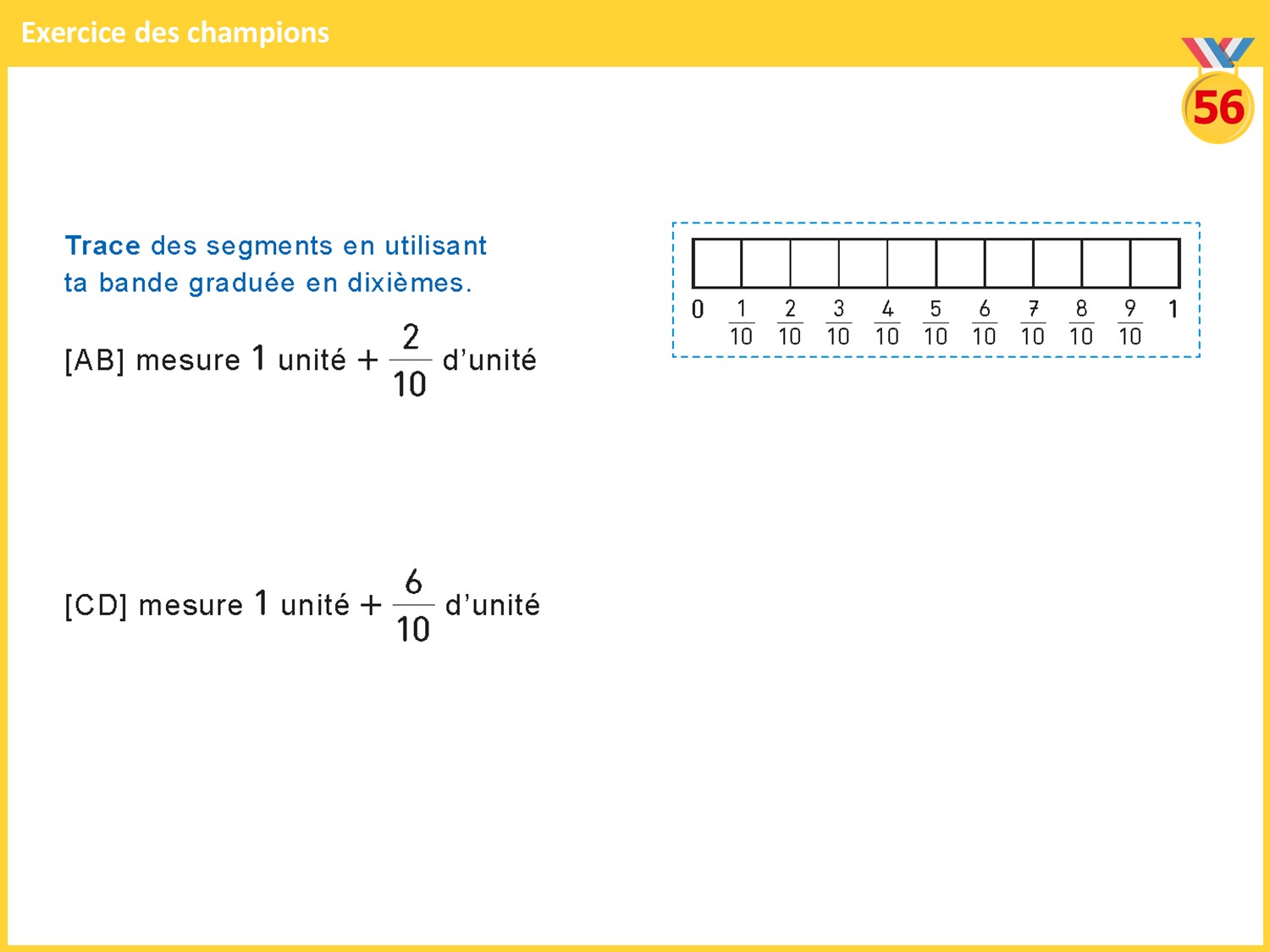 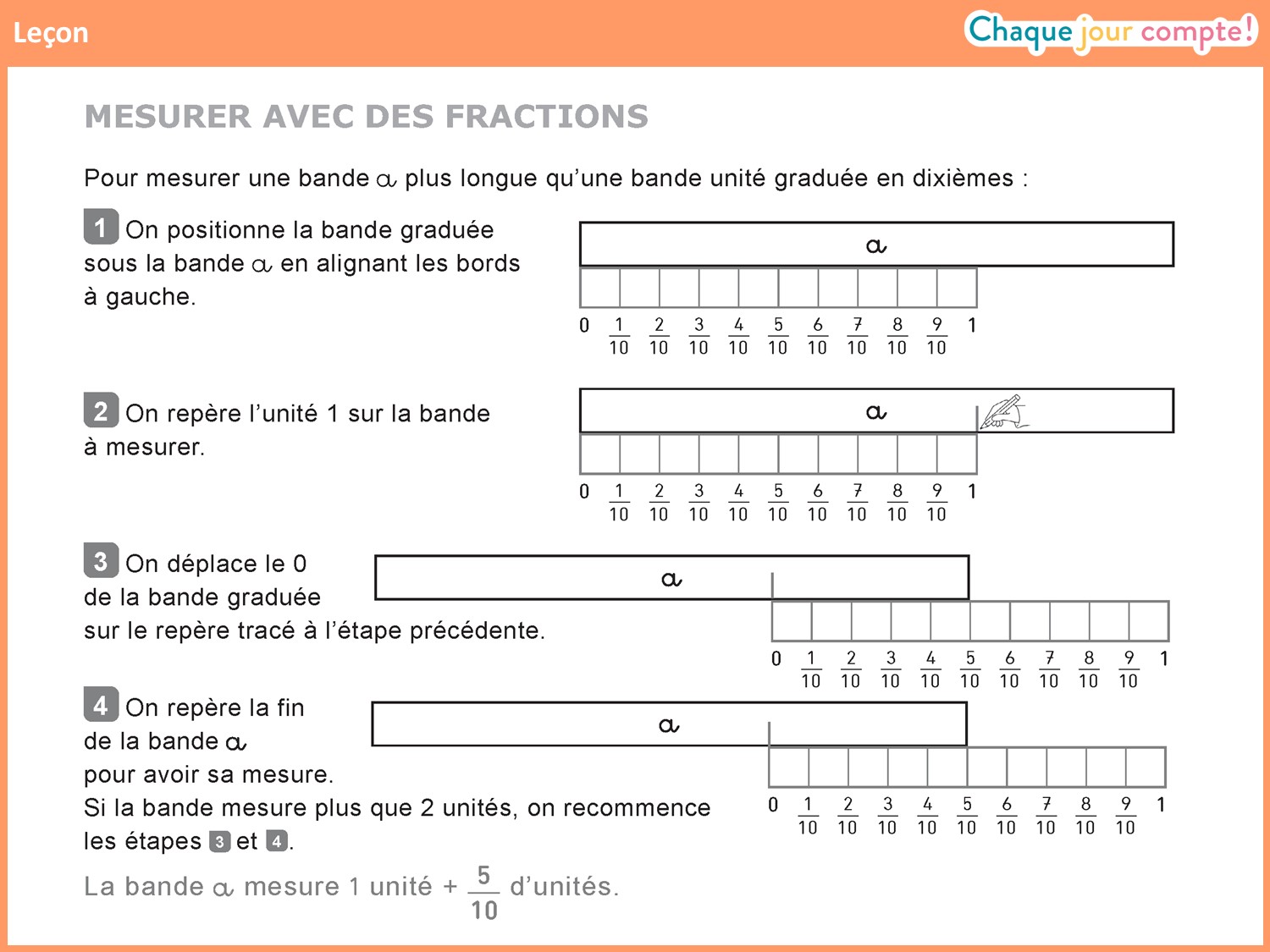 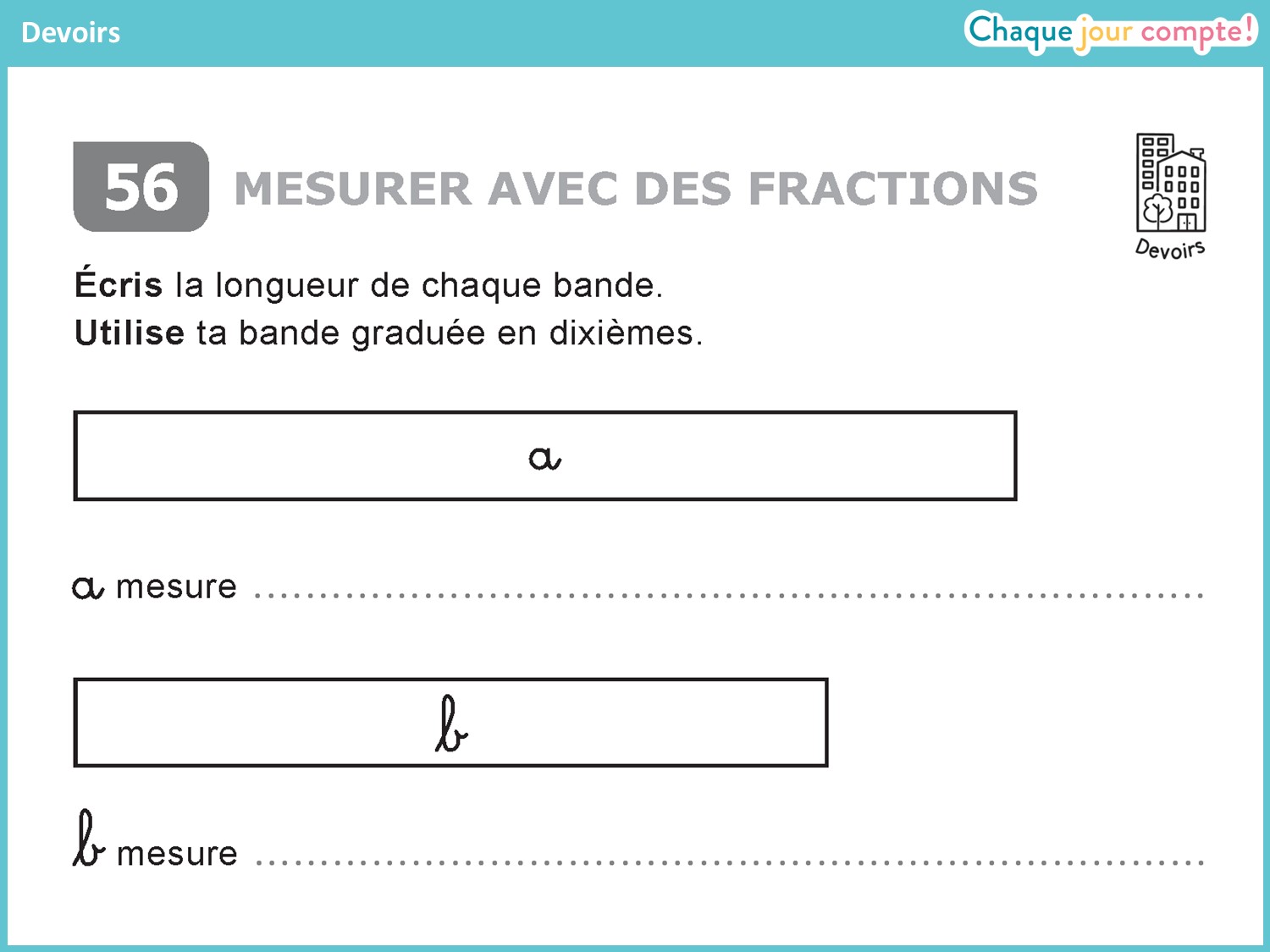